Testsystems
PXD6 - testing plans overview -  by Jelena NINKOVIC
Hybrid Boards for PXD6  - by Christian KOFFMANE 
Source measurements on DEPFET matrices using DCD2 readout - by Manuel KOCH
Testbeam/Lab DAQ for DCDB readout – by Sergey FURLETOV 
Measuring DEPFET matrices: ASTEROID readout ASIC and VAKDAQ system- by Sven Herrmann
Minimatrix setup - by Jan SCHEIRICH
1
4th International Workshop on DEPFET Detectors and Applications (May 2-5, 2010, Ringberg Castle, Germany)
Jelena Ninkovic, MPI Halbleiterlabor
PXD6  - testing plans
What do we want to learn from PXD6?
Wafer level testing 
Dynamic testing
What do we want to learn from PXD6 ?
Back side contact or punch trough via front side 

Select preferred design
Yield 
Homogeneity over matrix 
Signal height (CCE, gQ  etc. )
Voltage operation window 
Clear scheme  (CCG or CCCG)

Bump bonding 
Yield
Compatibility of the technologies
3
4th International Workshop on DEPFET Detectors and Applications (May 2-5, 2010, Ringberg Castle, Germany)
Jelena Ninkovic, MPI Halbleiterlabor
Wafer summary
8 (6+2) SOI wafers + 2 reference wafers
	

   2SOI + 2 Ref in the first iteration
half-modules 768x120-160 pixelsbump bonded, 4 different design options (2 inner modules,  2 outer modules)
128x16  matrices for bump-bondingsame design options as for the big chips (2 of each)
128x16 matrices for wire bonding128x8 matrices for wire bonding85 standard  8 of them on thin oxide6 ILC (128x128)  2 of them on thin oxide – (2 best DUTs from TB2009)
Mini matrices (9 of which 2 on thin oxide)
single DEPFETs (24 pairs with varied channel and clear gate geometry)
Special test structures
First wafers ready Sep 2010
4
4th International Workshop on DEPFET Detectors and Applications (May 2-5, 2010, Ringberg Castle, Germany)
Jelena Ninkovic, MPI Halbleiterlabor
Pre testing after front side processing
Wafer level measurements 
Goal: 
punch through biasing  define complexity of back side processing
M1-M2 yield
Planed for July 2010
5
4th International Workshop on DEPFET Detectors and Applications (May 2-5, 2010, Ringberg Castle, Germany)
Jelena Ninkovic, MPI Halbleiterlabor
Testing plans
Static measurements  - Wafer level measurements:
Special test devices – qualification of the production quality 
Leakage currents 
Depletion voltage
Threshold voltage of DEPFET
Threshold voltage of Clear
Break down voltages of oxides : Poly 1 to Poly 2 and  Al 1 and Al 2
Contact resistance 
Sheet resistance
Matrices pretesting – selection of matrices for further testing
Leakage current of the back diode
Clear vs. Source 
Gate vs. Source
Clear Gate vs. Gate
Some representative sample of IV curves  


Planned for end September/October 2010
6
4th International Workshop on DEPFET Detectors and Applications (May 2-5, 2010, Ringberg Castle, Germany)
Jelena Ninkovic, MPI Halbleiterlabor
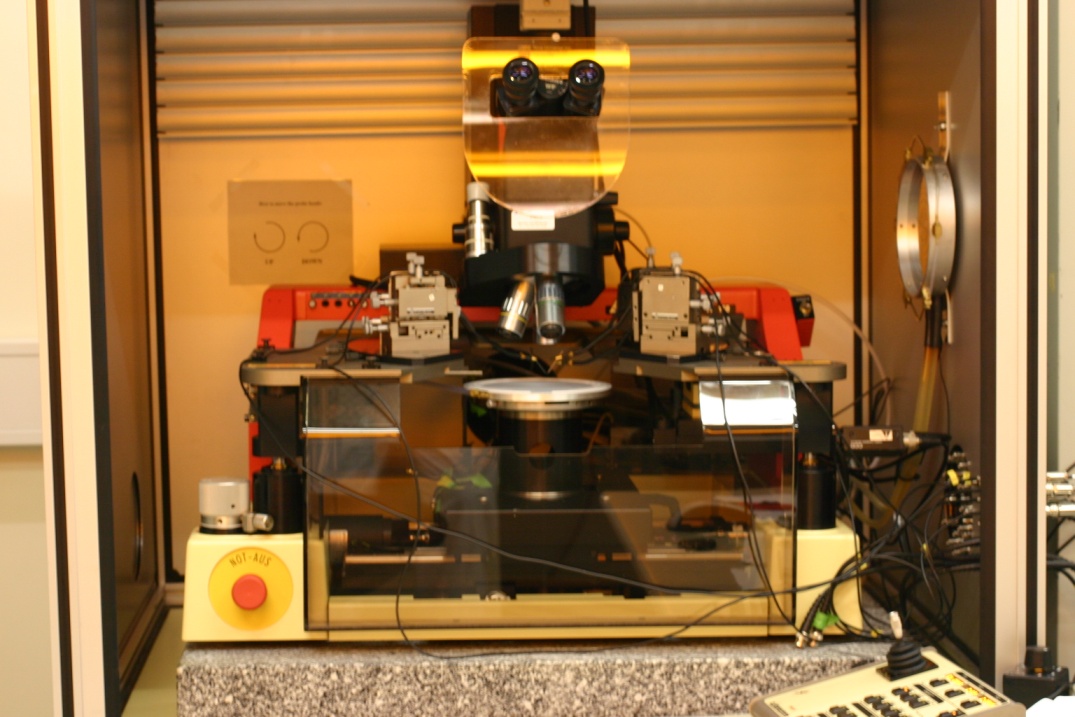 SUSS PA150 Semiautomatic Probe System
Existing system
Testing systems status
Wafer level
Semiautomatic wafer probing is planned (1-2 weeks /wafer)
I/V,C/V – wafer level on diodes and matrices
7
4th International Workshop on DEPFET Detectors and Applications (May 2-5, 2010, Ringberg Castle, Germany)
Jelena Ninkovic, MPI Halbleiterlabor
Wafer map
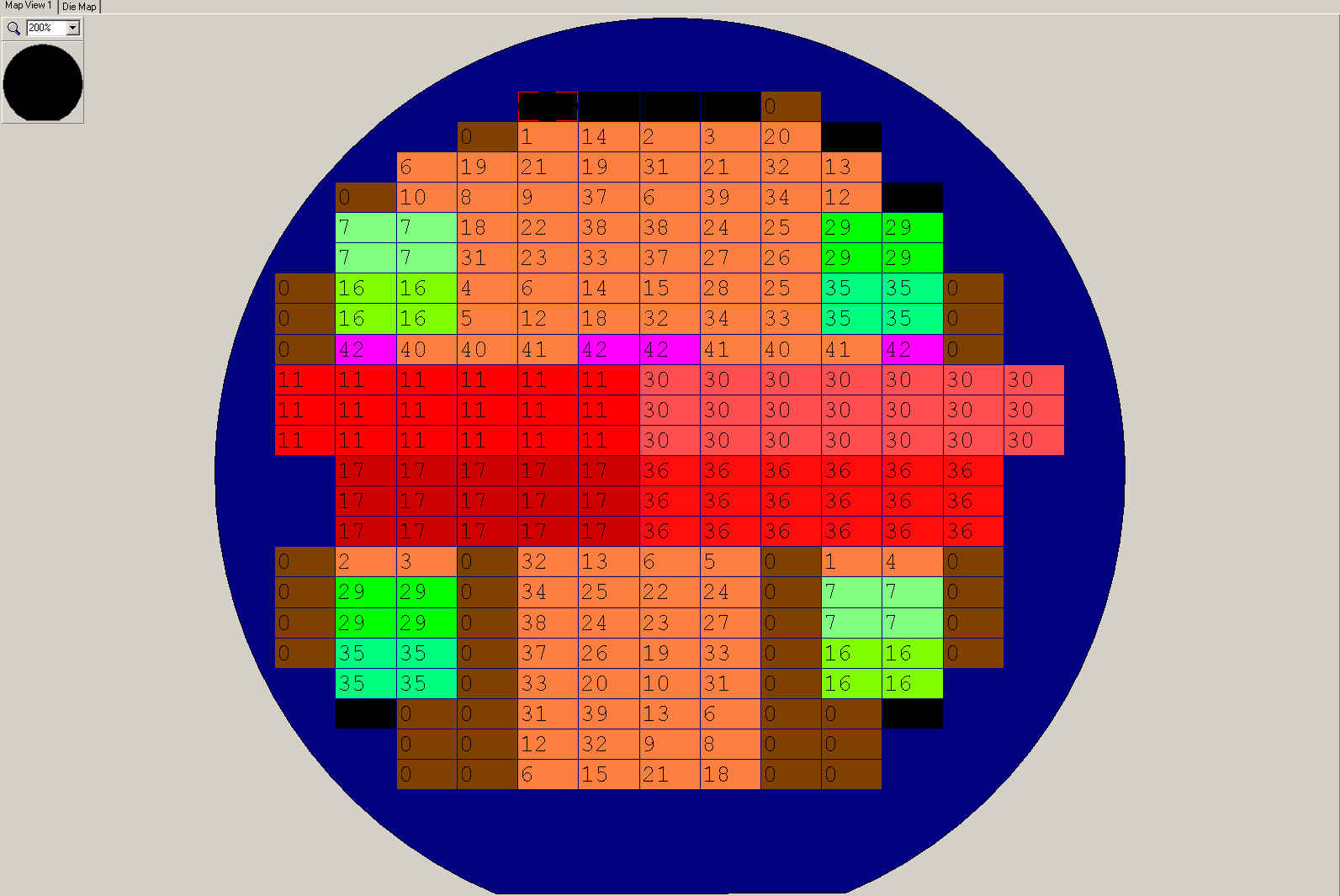 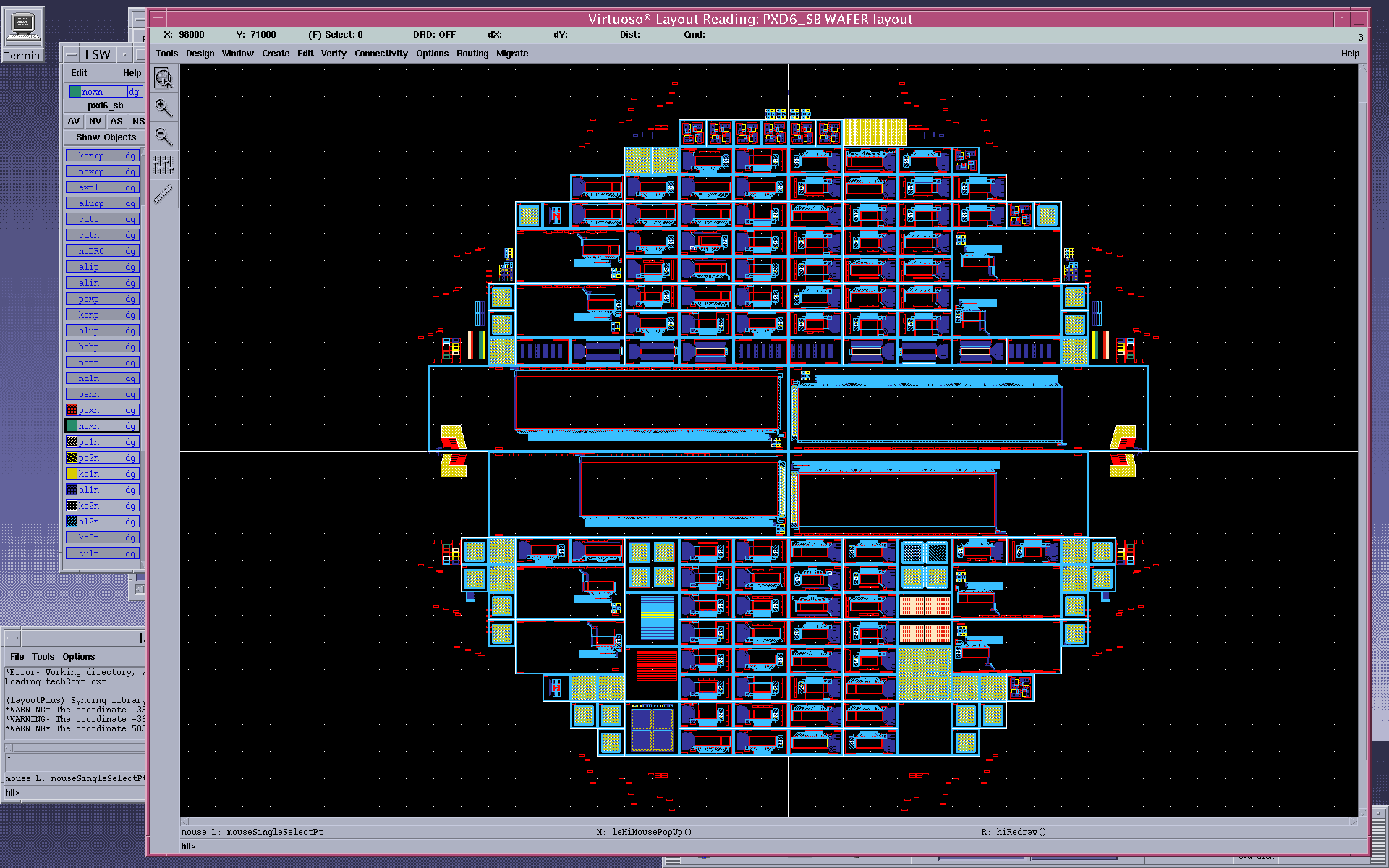 8
4th International Workshop on DEPFET Detectors and Applications (May 2-5, 2010, Ringberg Castle, Germany)
Jelena Ninkovic, MPI Halbleiterlabor
Wafer map
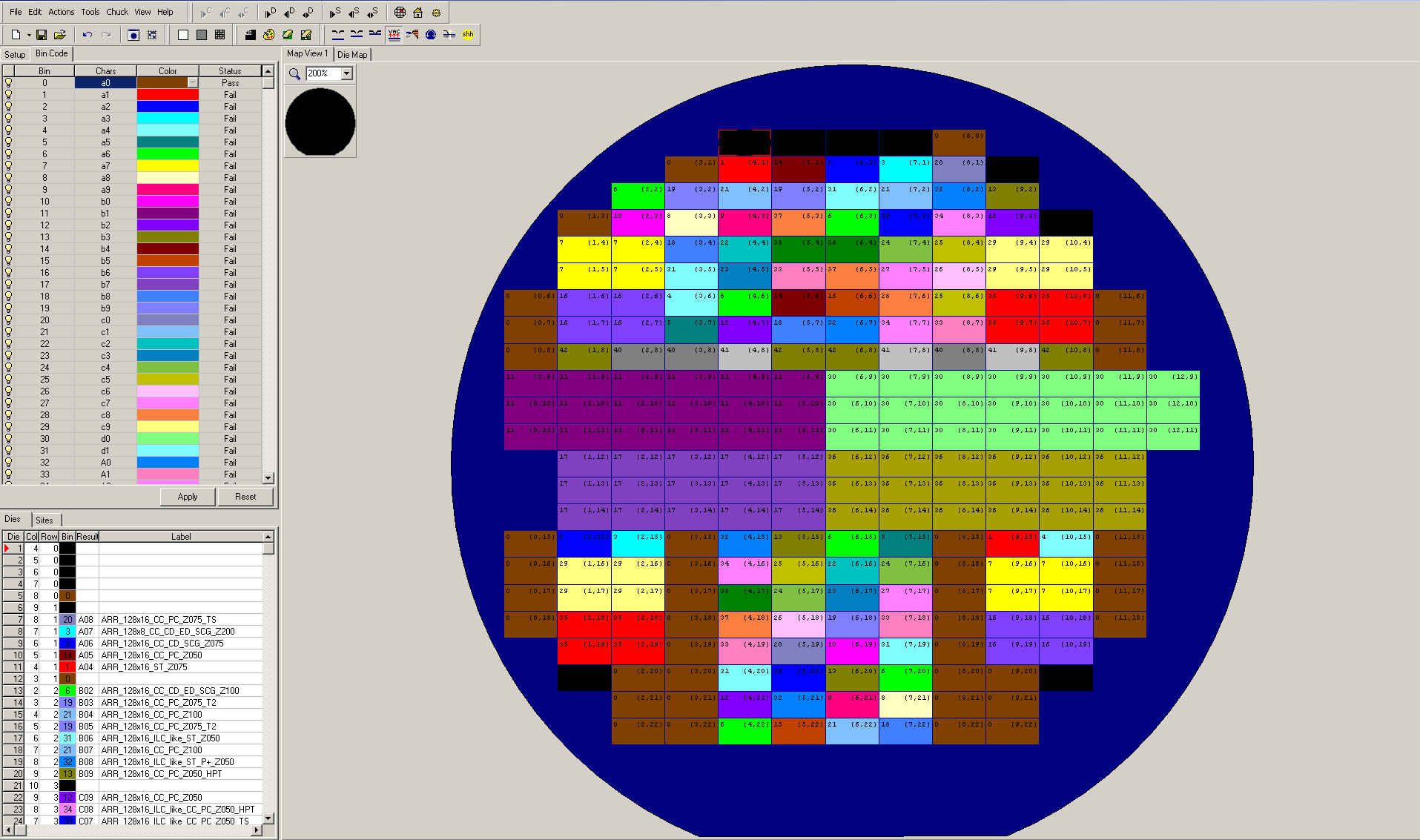 9
4th International Workshop on DEPFET Detectors and Applications (May 2-5, 2010, Ringberg Castle, Germany)
Jelena Ninkovic, MPI Halbleiterlabor
Wafer map
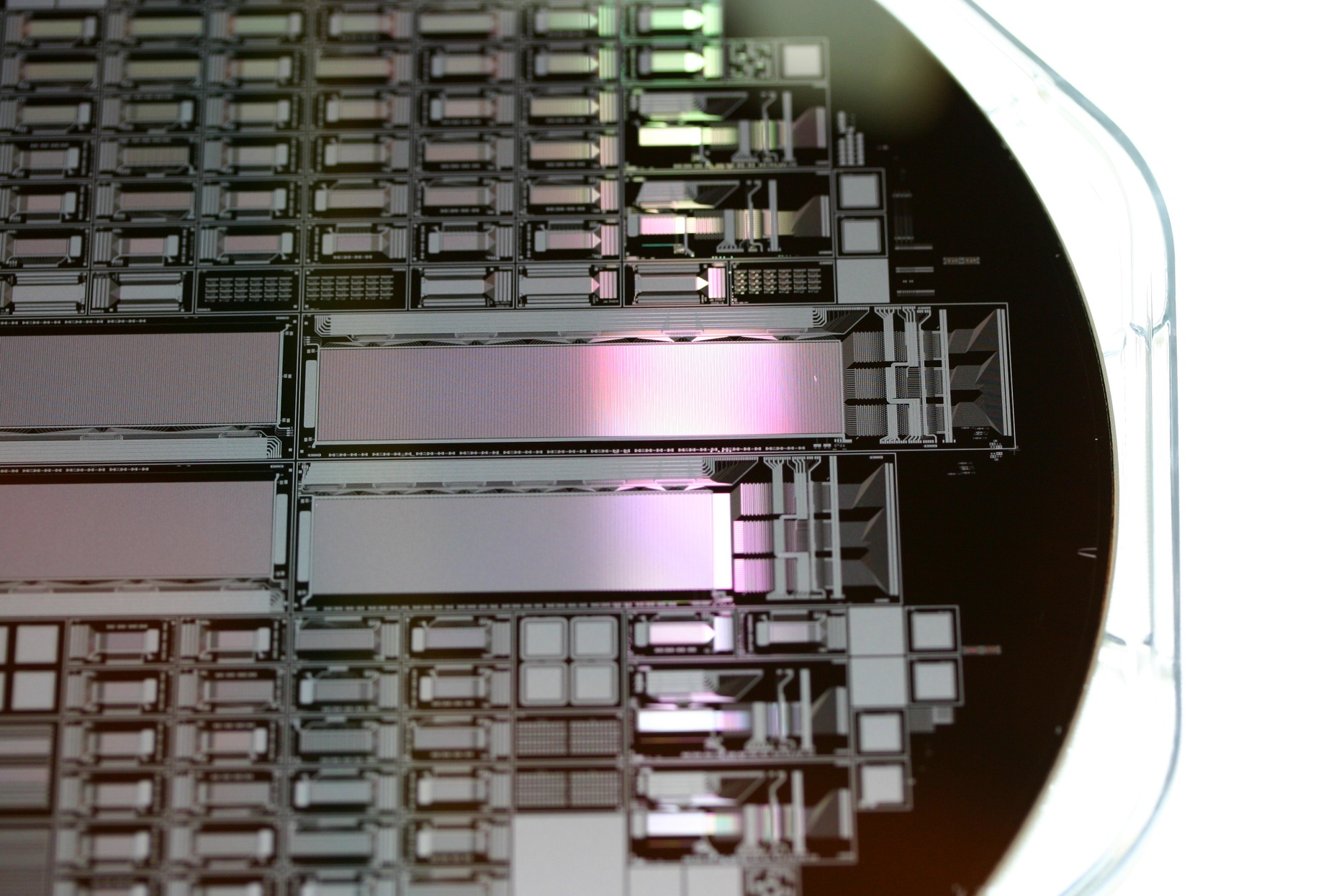 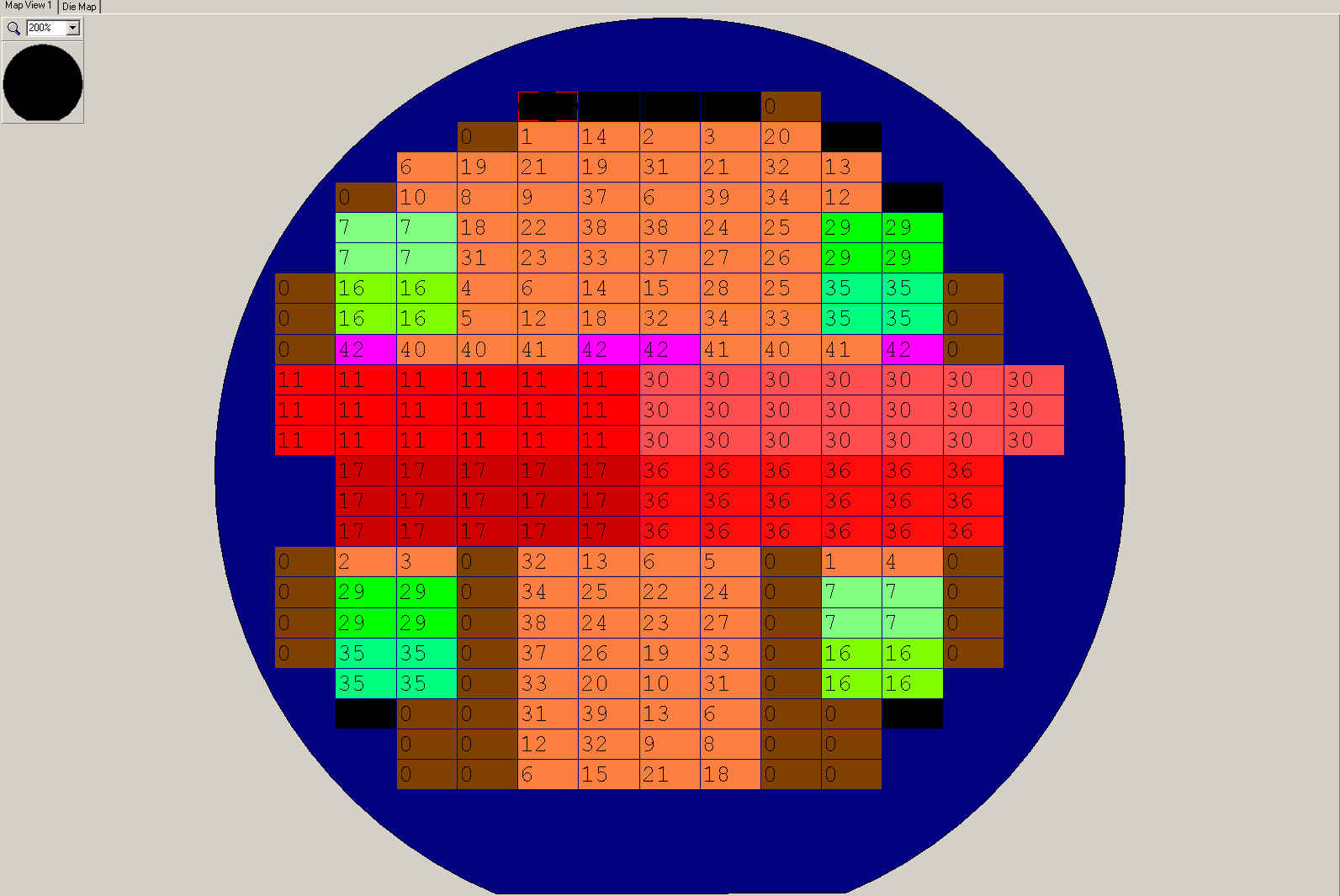 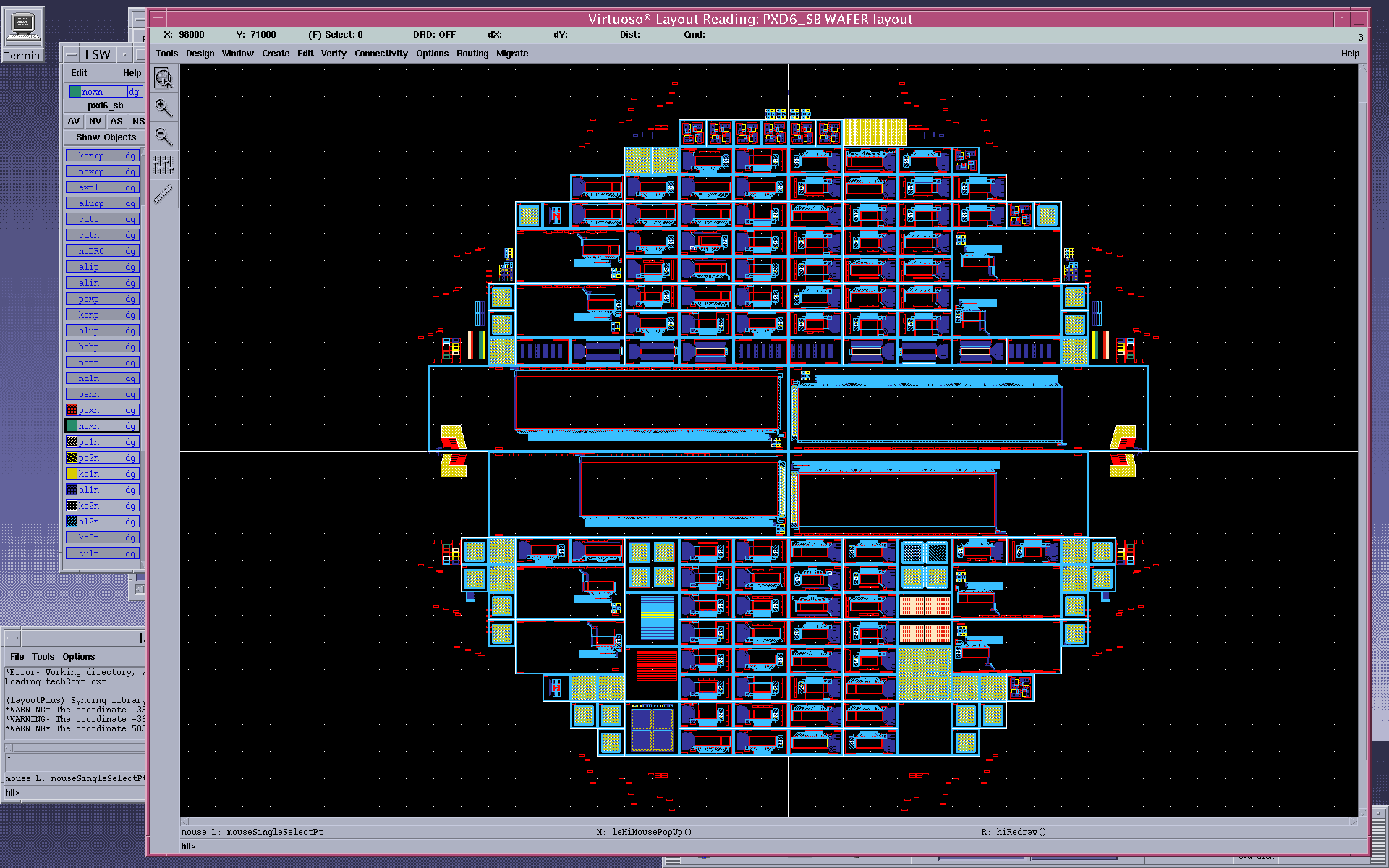 10
4th International Workshop on DEPFET Detectors and Applications (May 2-5, 2010, Ringberg Castle, Germany)
Jelena Ninkovic, MPI Halbleiterlabor
Second PA system – making of a clone
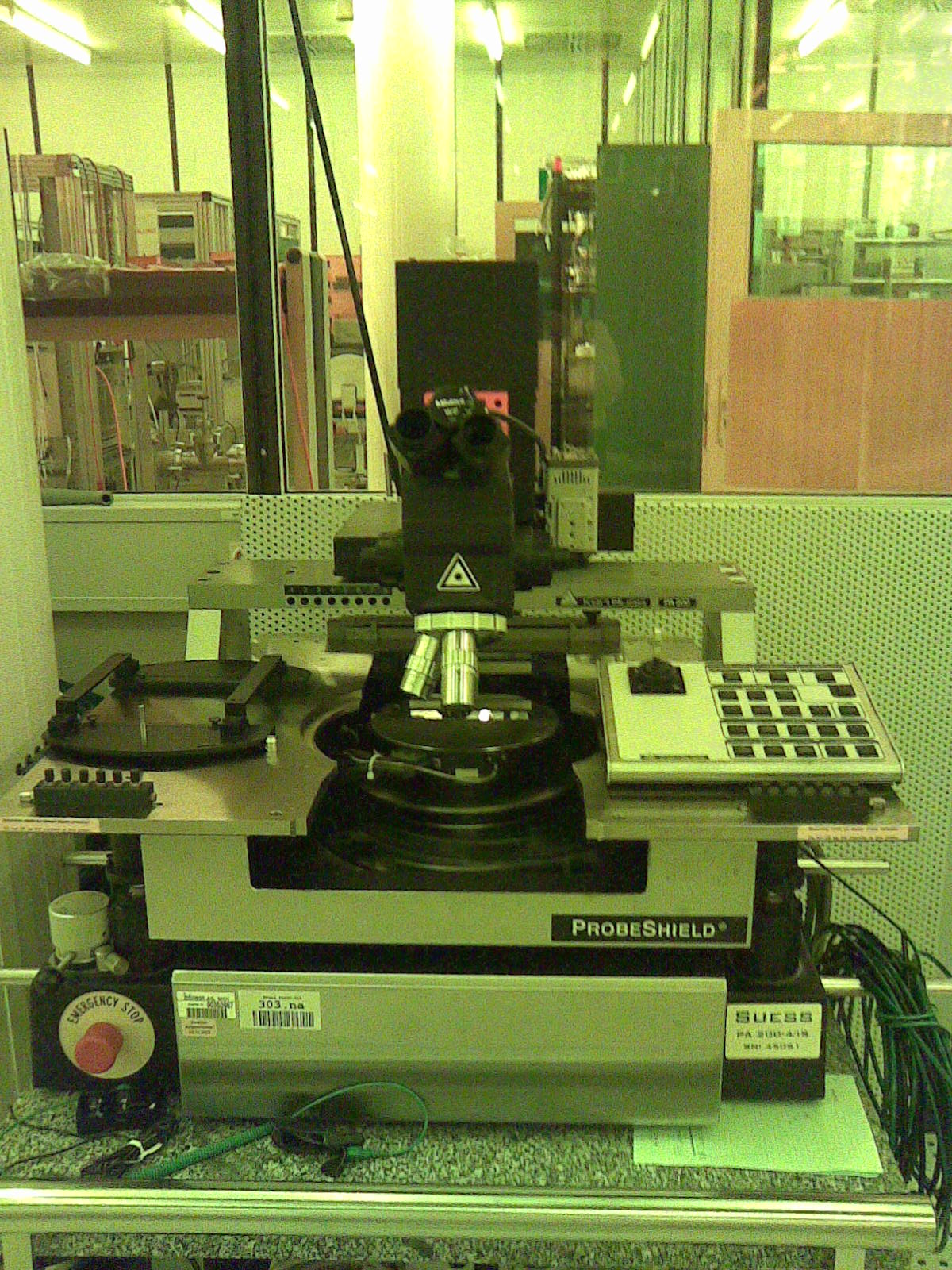 Used PA200   

Refurbishment/ upgrade - ordered 
Measurement system order - ongoing


Backup system for the PXD6 testing 
Cu line testing
11
4th International Workshop on DEPFET Detectors and Applications (May 2-5, 2010, Ringberg Castle, Germany)
Jelena Ninkovic, MPI Halbleiterlabor
Testing plans
Dynamic measurements – Bonded structures
Functionality of the matrices  (laser and source measurements)
Gain
Noise 
Homogeneity 
Read-out schemes 
…
12
4th International Workshop on DEPFET Detectors and Applications (May 2-5, 2010, Ringberg Castle, Germany)
Jelena Ninkovic, MPI Halbleiterlabor
Dynamic tests
Milestones: 
	1.  Testing of DCDB/DCDRO  

     fine	
New hybrid
New firmware for FPGA board
New DAQ system




2. PXD6 production
Test the system using PXD5 matrices (Christian’s talk!)
Labtest DCDB read out system for PXD6 BelleII and ILC type matrices
13
4th International Workshop on DEPFET Detectors and Applications (May 2-5, 2010, Ringberg Castle, Germany)
Jelena Ninkovic, MPI Halbleiterlabor
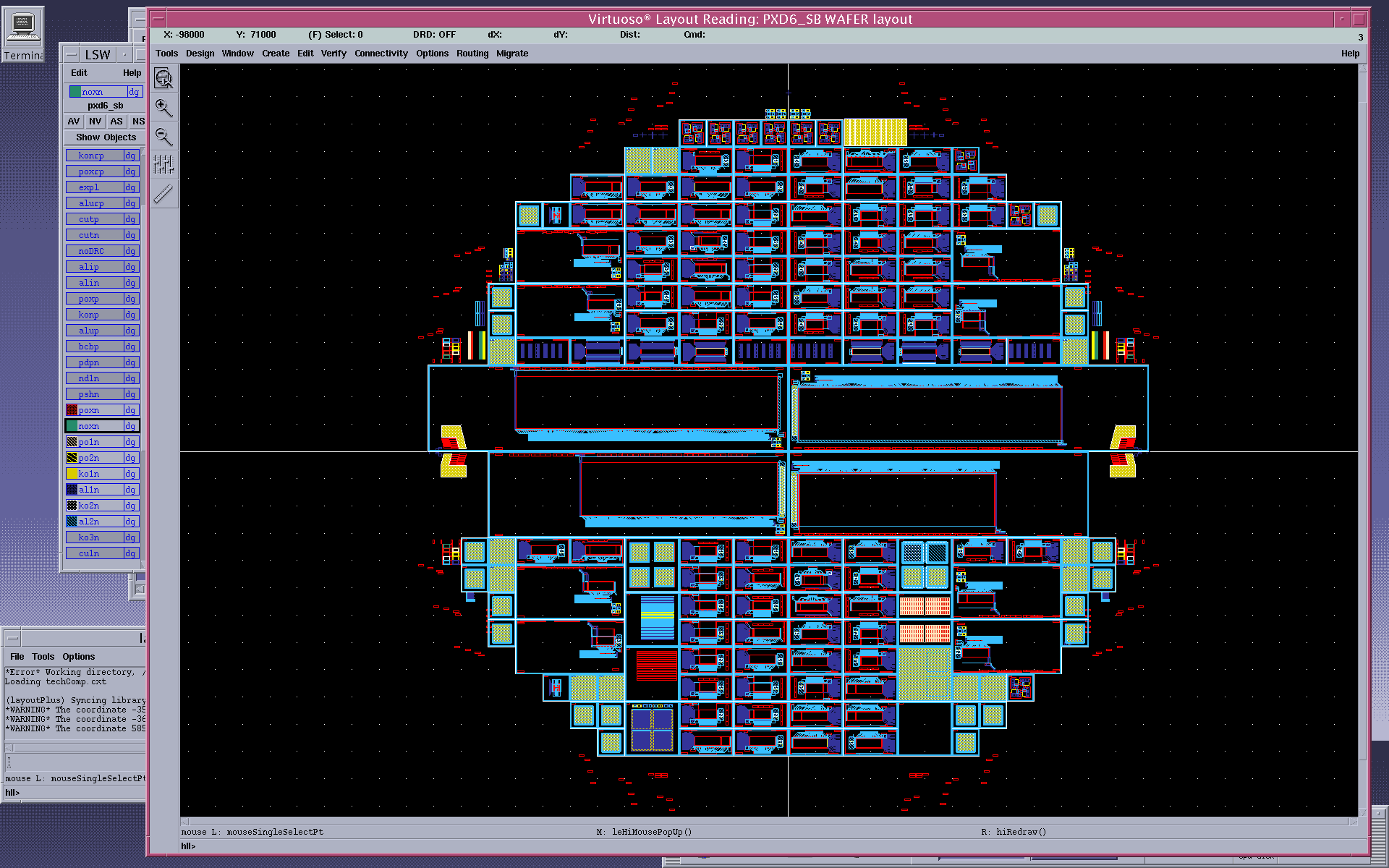 Bonded structures : Dynamic  measurements
128 channel :
Working S3B System can be used for ILC type matrices  (CURO & SW3)
New read out system based on DCD & Switcher B (DCDB & DCDRO & SWB ) for Belle and ILC matrices (only smaller part of the ILC type matrix)
14
4th International Workshop on DEPFET Detectors and Applications (May 2-5, 2010, Ringberg Castle, Germany)
Jelena Ninkovic, MPI Halbleiterlabor
Bonded structures : Dynamic  measurements
All Si Module:
Bump bonding of chips to the matrix 
2 batches – DCDB & DCDRO    FPGA	        DCDB & DHP  new FPGA


Alternative : 
testing on the probe station 
with probe card contacts and an
external switcher 
 
  pro : fast testing of yield
          non dependant on bump bonding
          experience for final production
 
  con : high cost
           probe card specific for the layoutprobably we can not contact all pads in a single touch down
5x SWB
3 x DCD-B  DHP
Hybrid Board
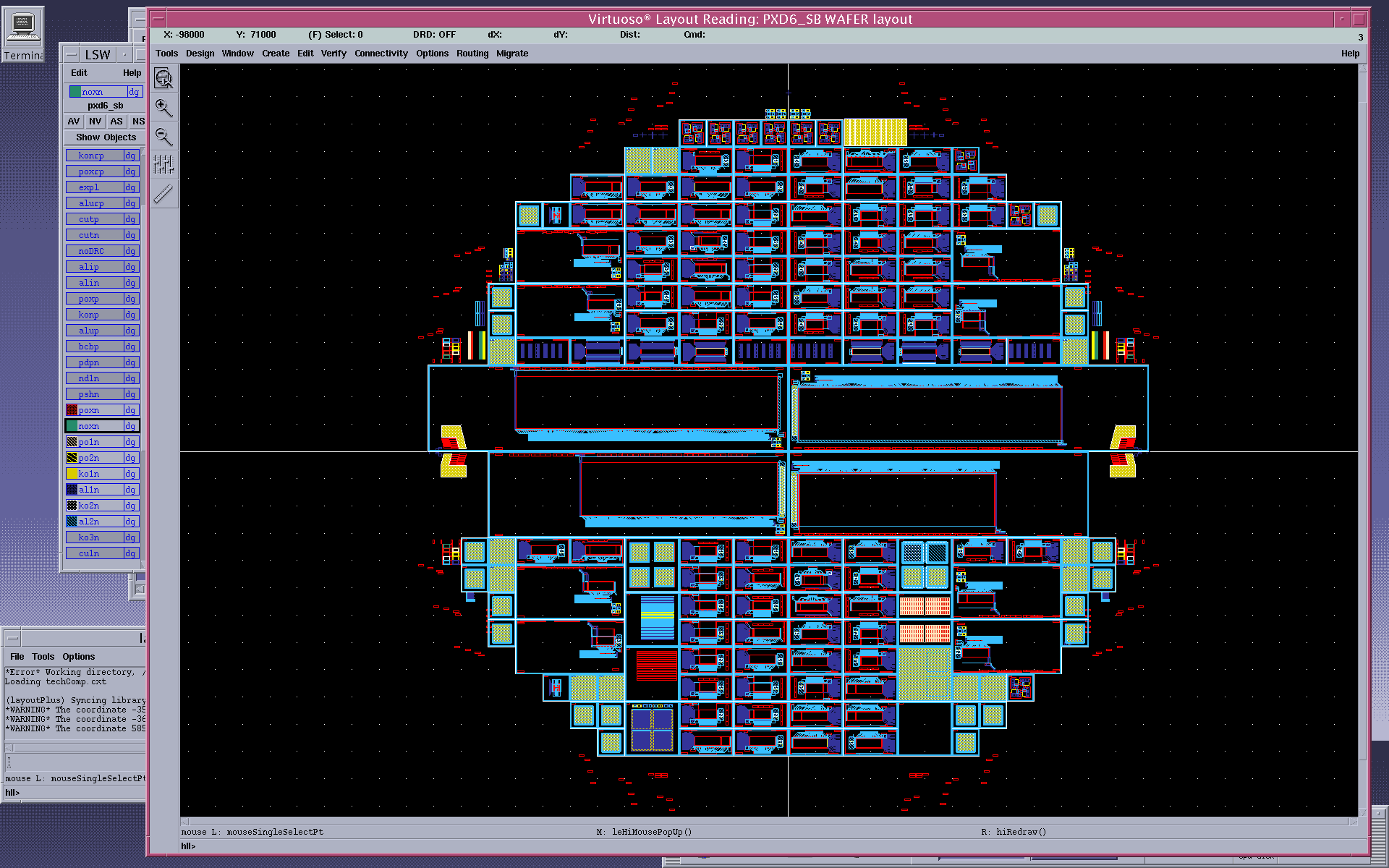 15
4th International Workshop on DEPFET Detectors and Applications (May 2-5, 2010, Ringberg Castle, Germany)
Jelena Ninkovic, MPI Halbleiterlabor
Bonded structures : Dynamic  measurements
Mini matrices:
4 structures on 5x5 mm2 chip different channel length same other geometry
System ready 

Single pixel setup
 System ready
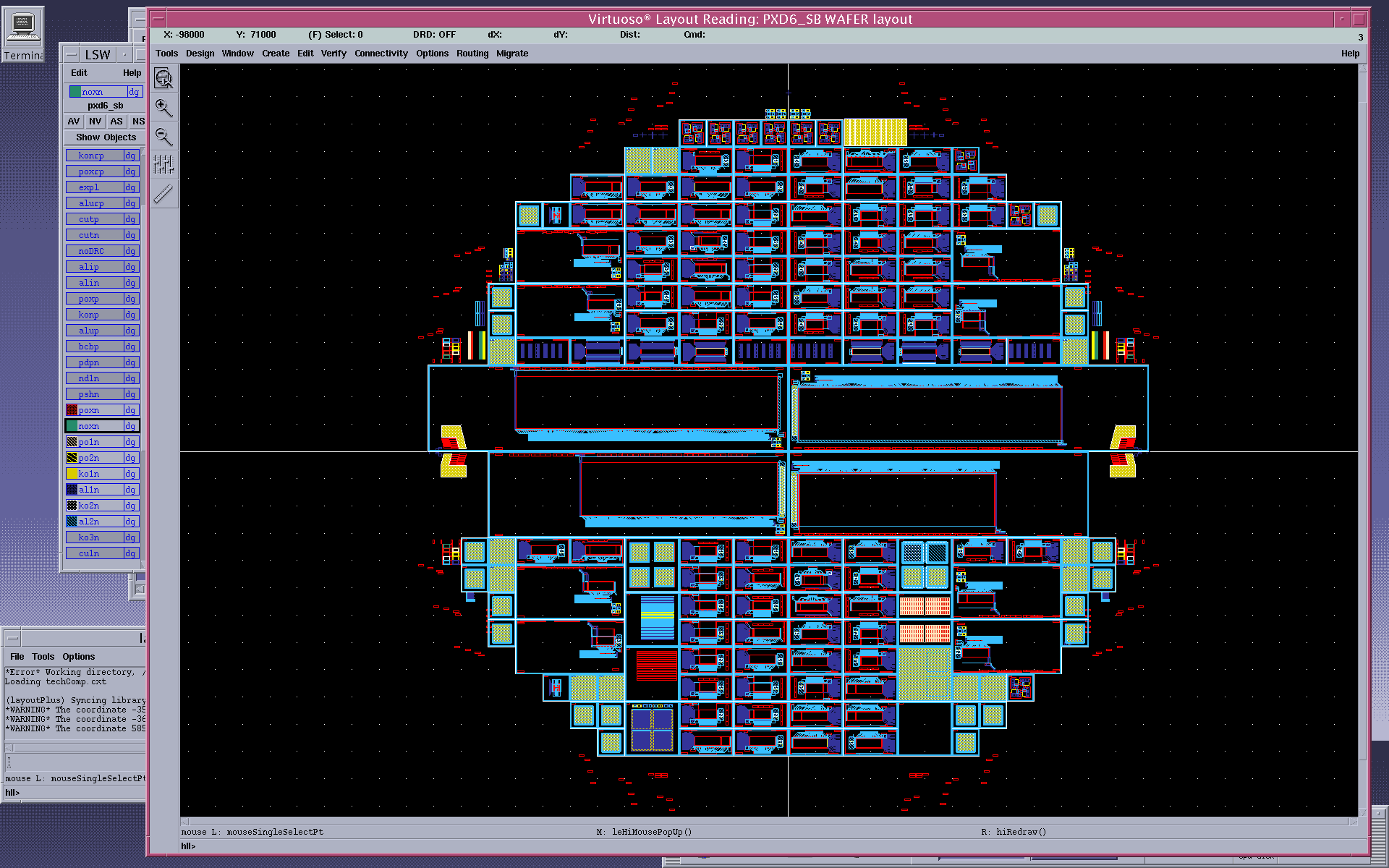 16
4th International Workshop on DEPFET Detectors and Applications (May 2-5, 2010, Ringberg Castle, Germany)
Jelena Ninkovic, MPI Halbleiterlabor
Time schedule for the test system with DCDB/DCDRO  ???
SWB  is back   testing  adapter boards  are needed –> July 2010
DCDB/DCDRO  waiting for hybrid
Hybrid for DCDB/DCDRO   ready till mid Jun 2010
Firmware and DAQ changes Jun 2010  

PXD5 matrix  - debugging  and testing of the system 
September /October preparations/changes for PXD6 matrix
17
4th International Workshop on DEPFET Detectors and Applications (May 2-5, 2010, Ringberg Castle, Germany)
Jelena Ninkovic, MPI Halbleiterlabor
Time schedule PXD6
First wafer tests in July or August – before backside processing 
	punch trough biasing
	yield of double metal process 

Full wafer tests by end September/October – fully processed wafers
2 weeks
1-2 weeks
wafer
Diced wafer
Clean room
wafer cutting
static measurements
Bonding
1week
1 month from the production end till first hybrid test!!!
First test hybrid
18
4th International Workshop on DEPFET Detectors and Applications (May 2-5, 2010, Ringberg Castle, Germany)
Jelena Ninkovic, MPI Halbleiterlabor
Dynamic tests
Milestones: 
	1.  Testing of DCDB/DCDRO  

     PROBLEMS	
Use S3Bsystem for PXD6
New hybrid with SWB
Modification of FPGA




2. PXD6 production
Use reference thick wafers to have higher signal 
Thin wafers with CURO still fine but at the limit
Labtest S3B read out system for PXD6 BelleII and ILC type matrices
19
4th International Workshop on DEPFET Detectors and Applications (May 2-5, 2010, Ringberg Castle, Germany)
Jelena Ninkovic, MPI Halbleiterlabor
Modular Hybrid Concept
All-Silicon Module & Bump Bond Matrix
5x SWB
3 x DCD-B  DHP
Hybrid Board
To measure the signals of SWB and inject currents for testing DCD-B/DCDRO
Pin Header Connectors
Debug Board
Matrix Board
PXD6
SWB
Matrix Board
DCD-B/DCDRO
Power
FPGA Board
Hybrid Board
SAMTEC ST/SS  connector series
High pin count, Low profile 3mm
ST4-50-3.00-L-D-P-TR
SS4-50-3.00-L-D-K-TR
20
4th International Workshop on DEPFET Detectors and Applications (May 2-5, 2010, Ringberg Castle, Germany)
Jelena Ninkovic, MPI Halbleiterlabor